Конкурсная программа «Подарок для моей семьи»
3 «А» класс
НАША ДРУЖНАЯ СЕМЬЯ
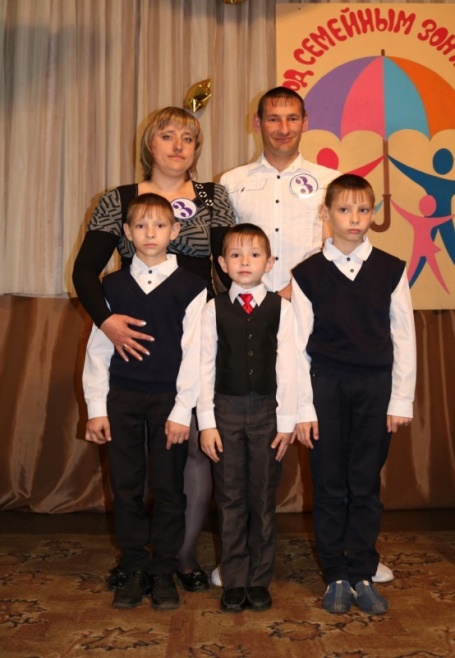 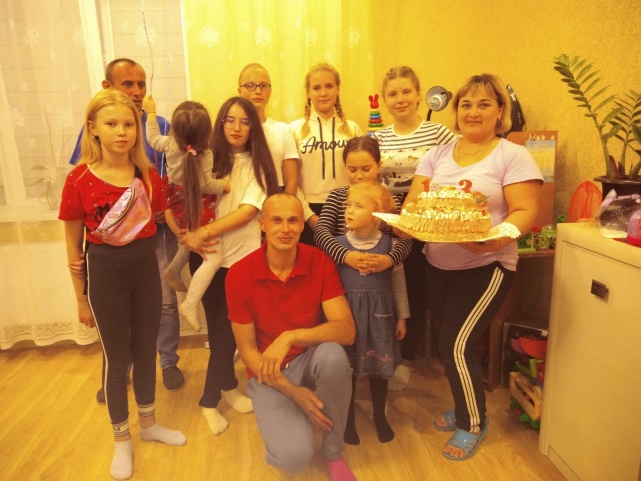 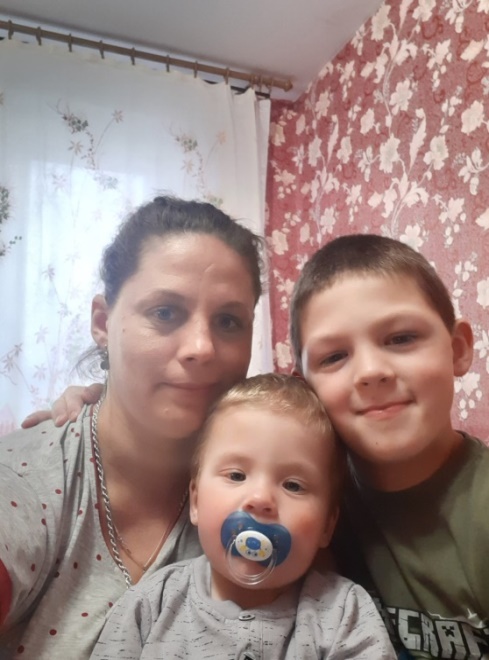 МОЯ ЛЮБИМАЯ МАМОЧКА
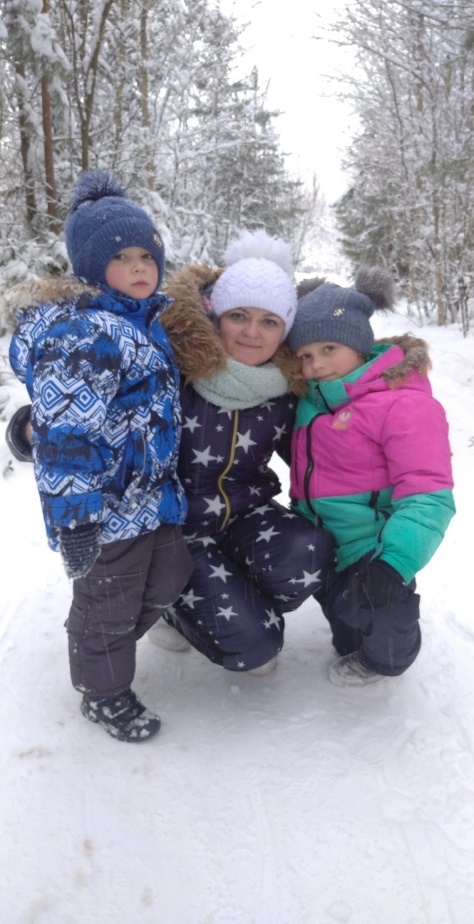 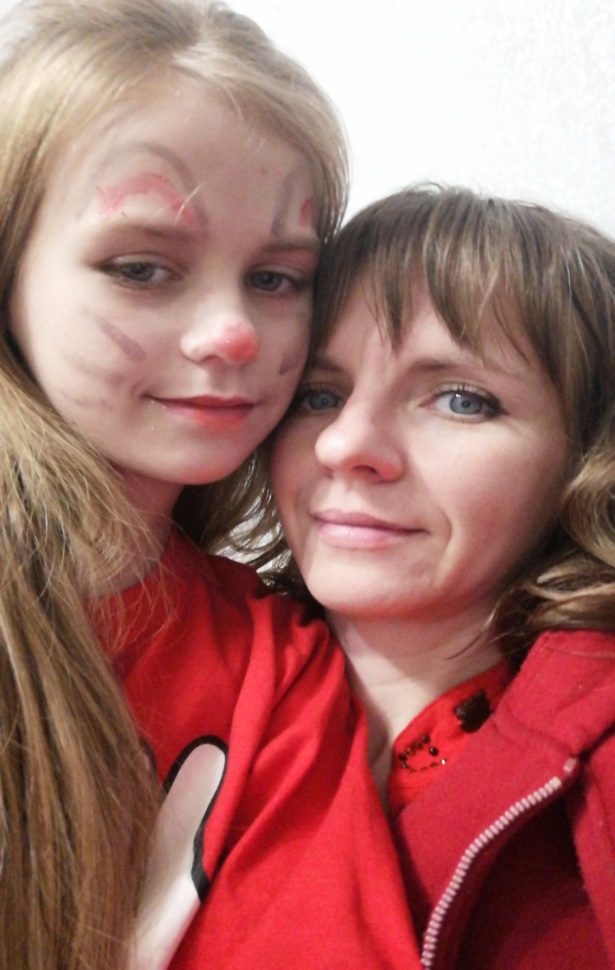 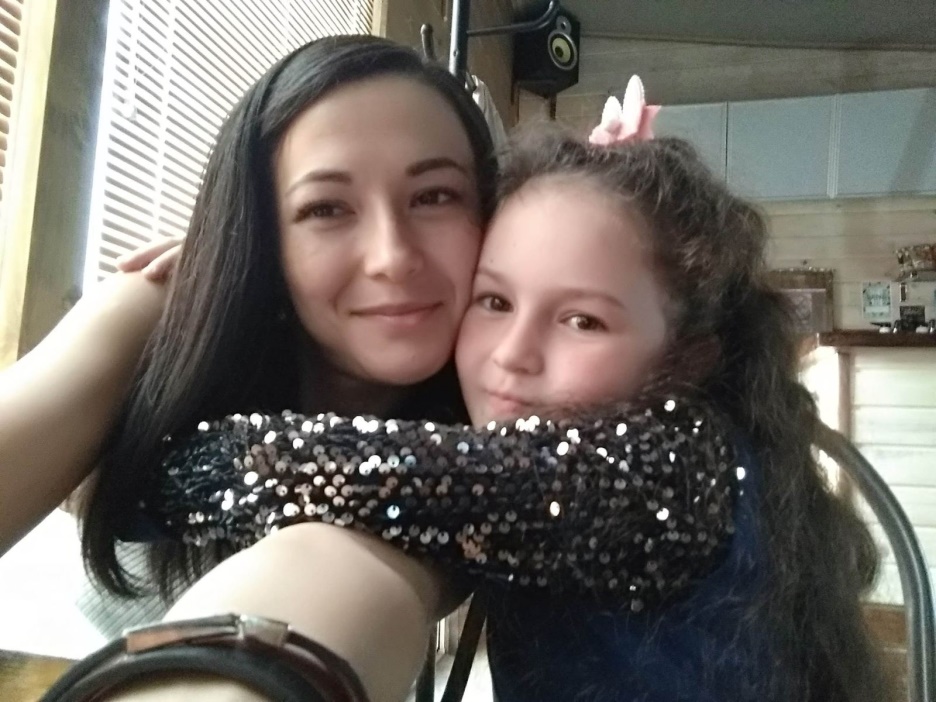 СПОРТИВНАЯ СЕМЬЯ
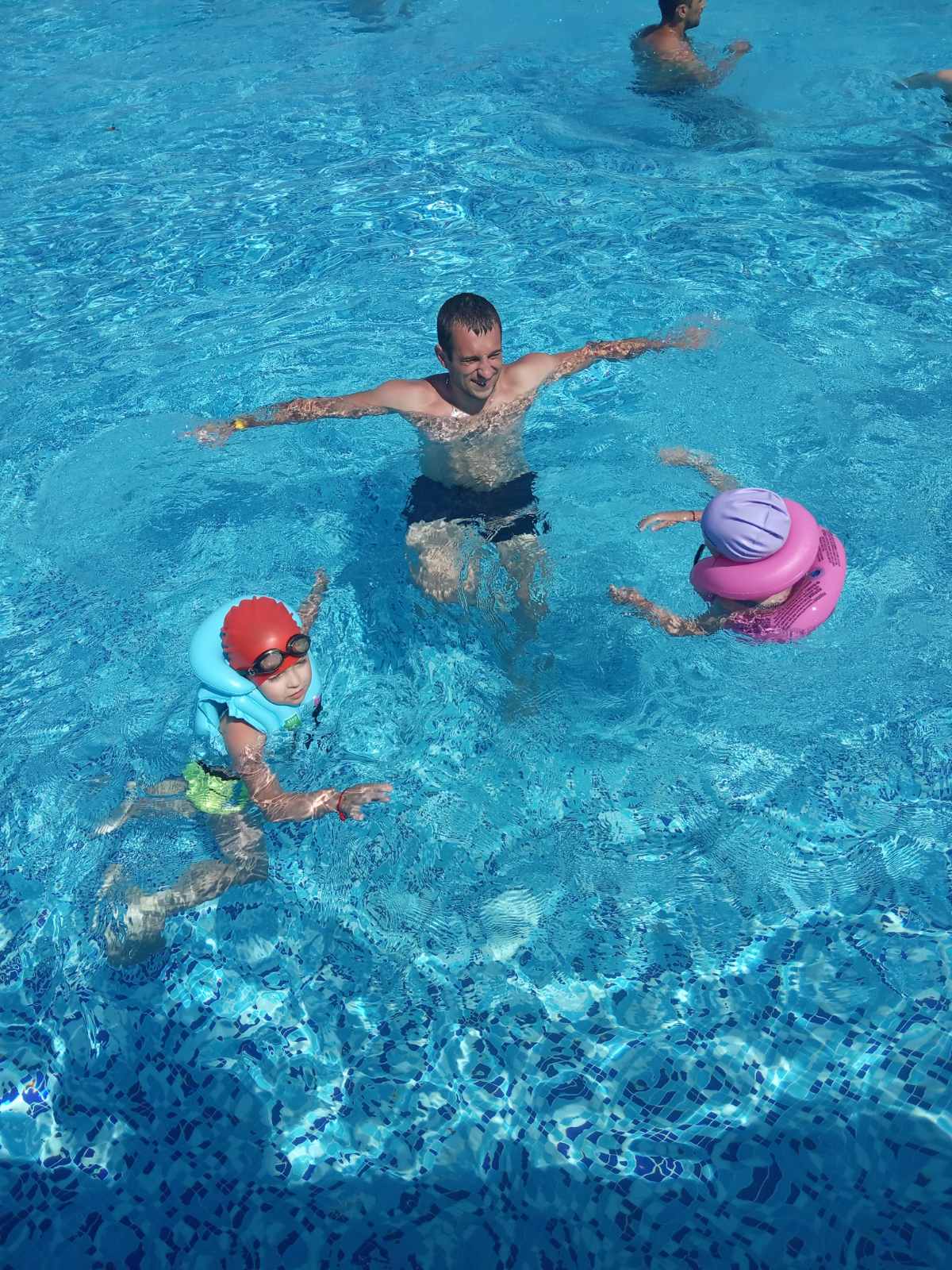 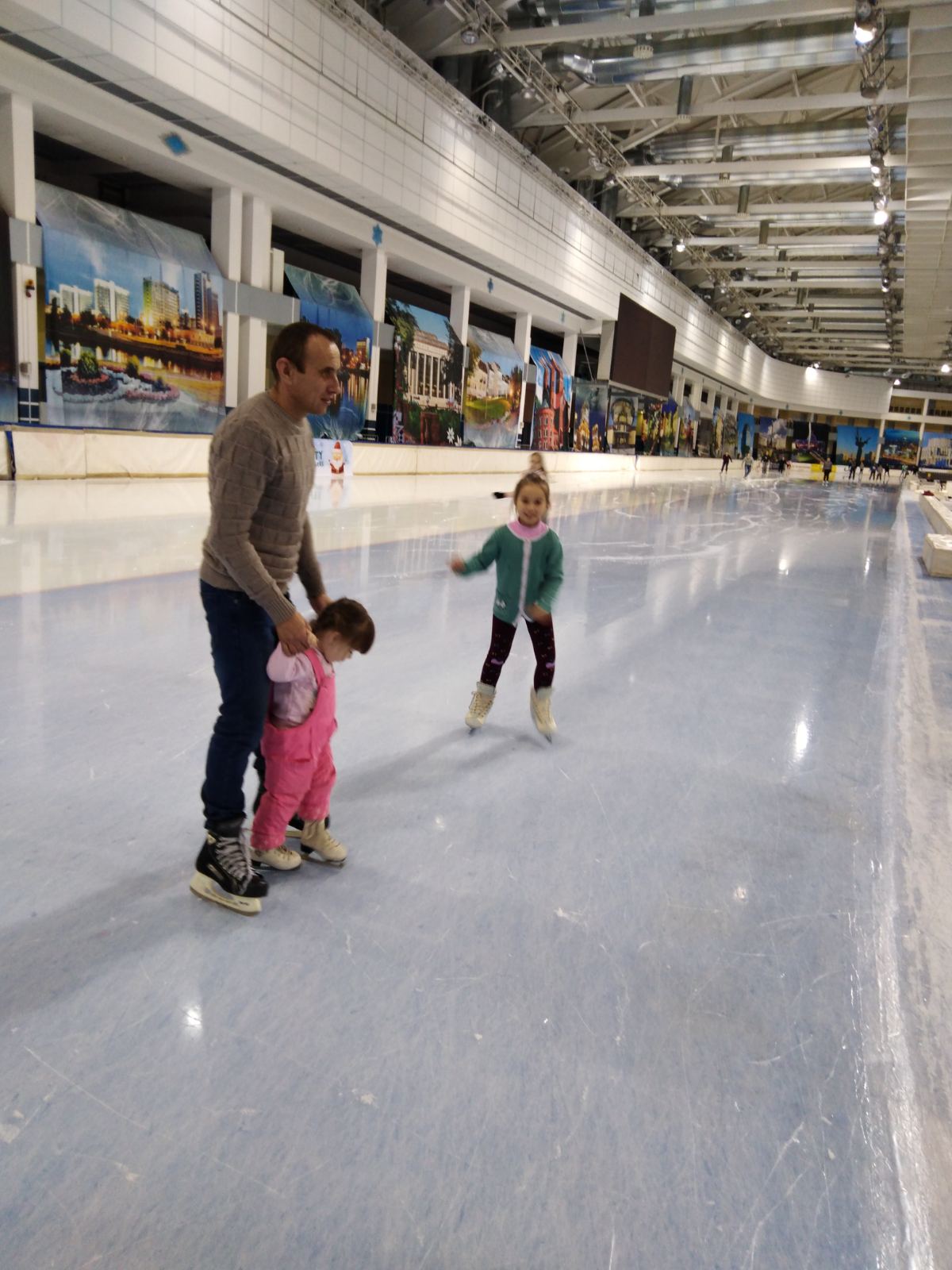 МЫ С ПАПОЙ ЛУЧШИЕ ДРУЗЬЯ
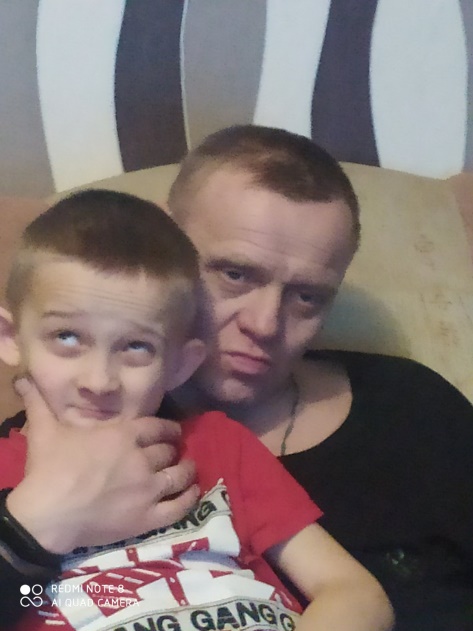 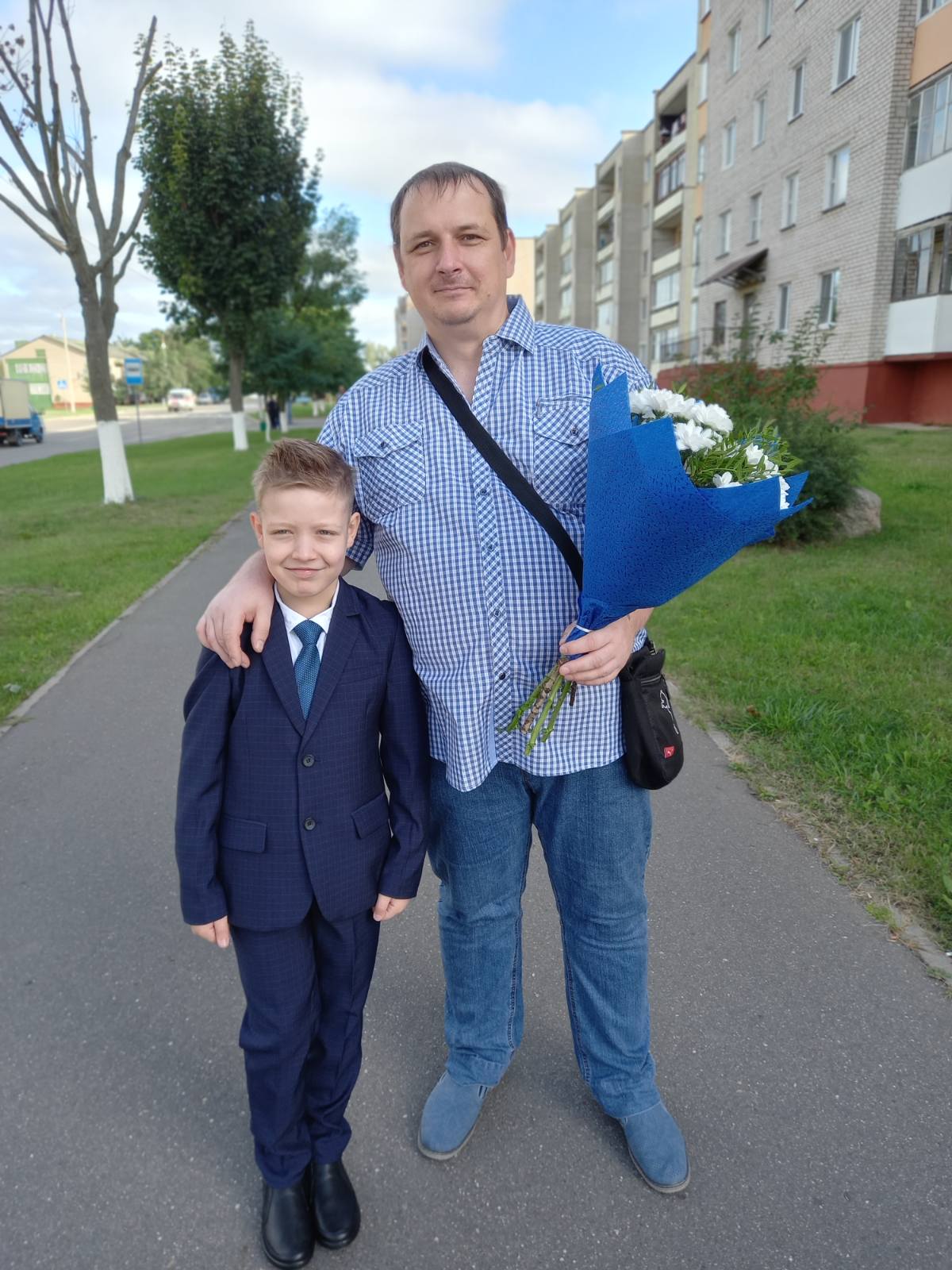 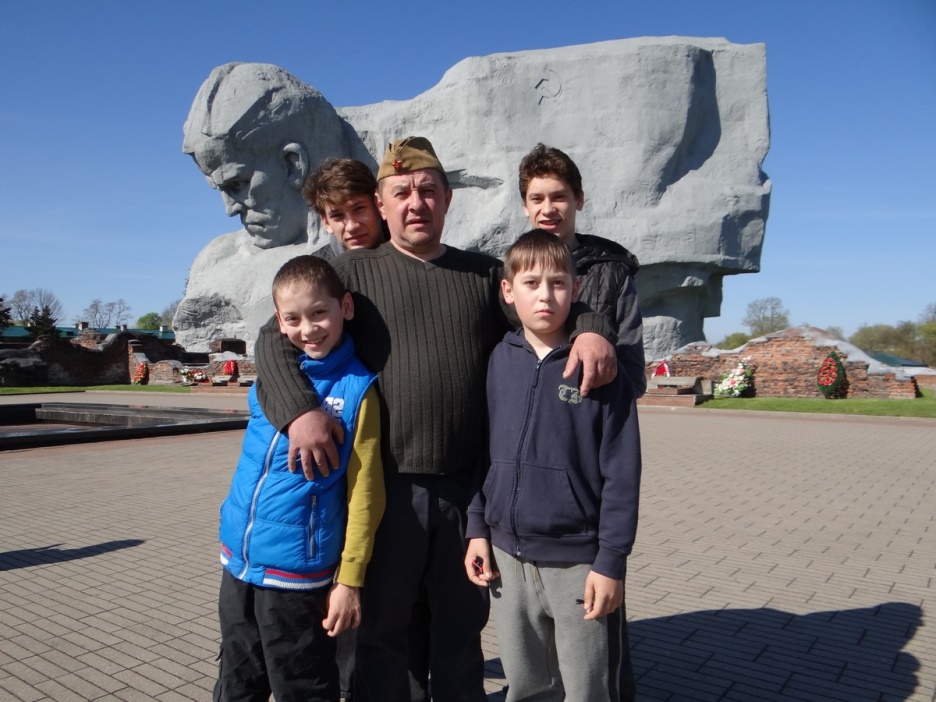 Конкурс рисунков «Моя семья»
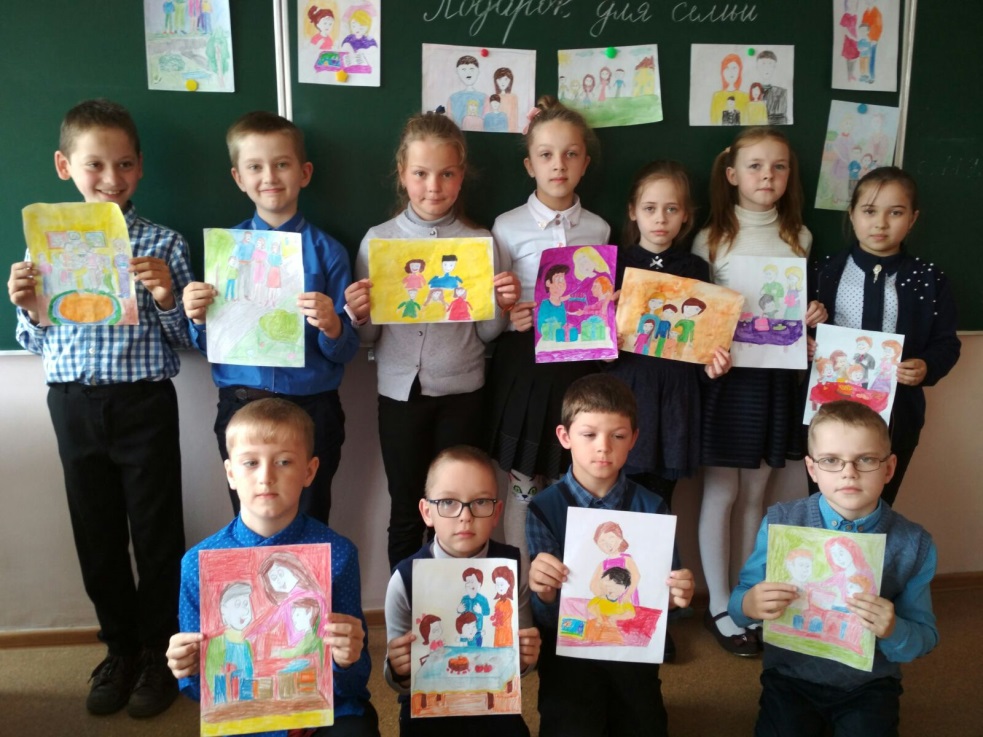 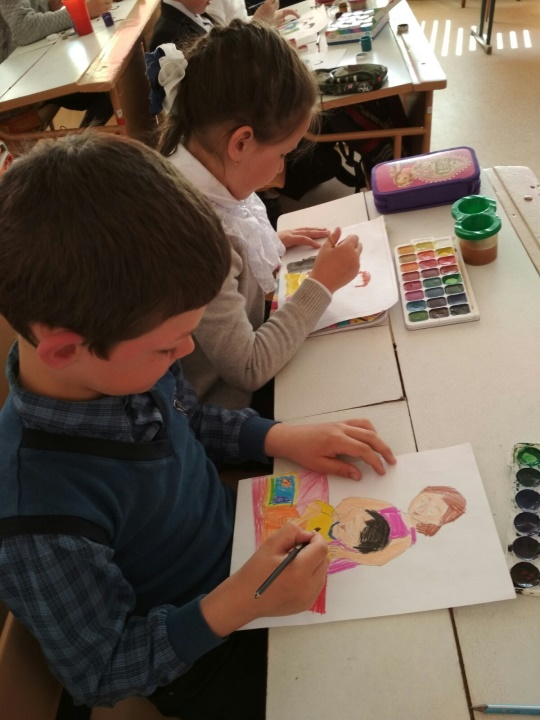 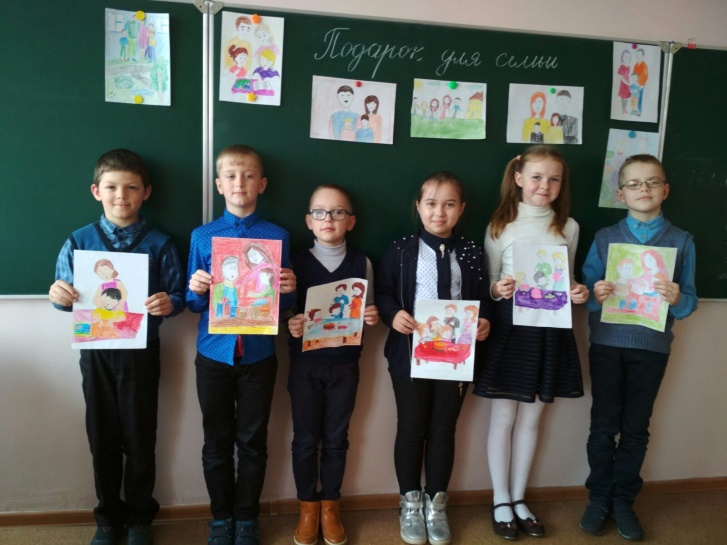 Мамины помощники
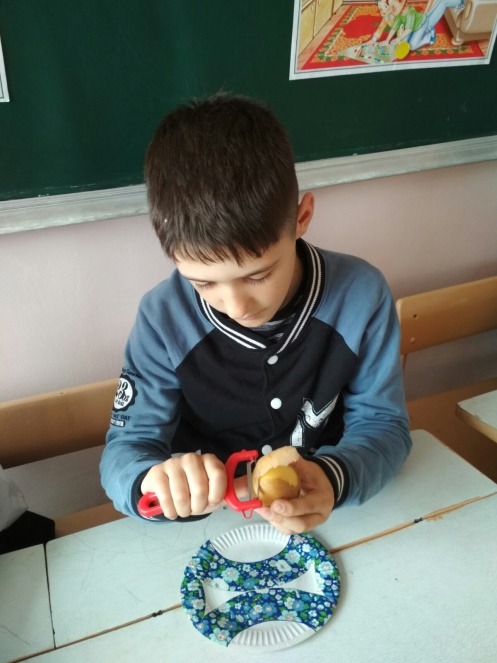 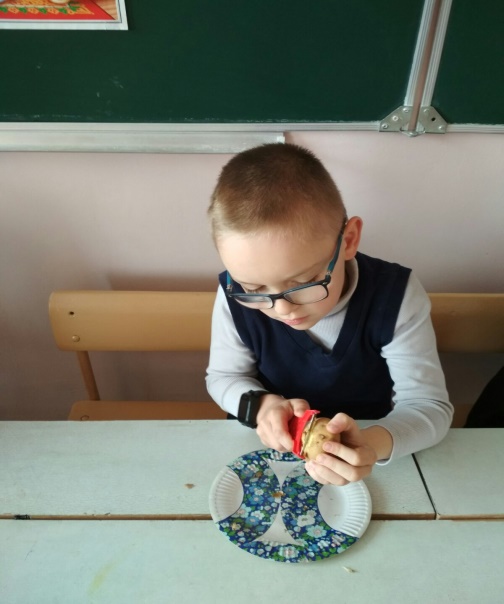 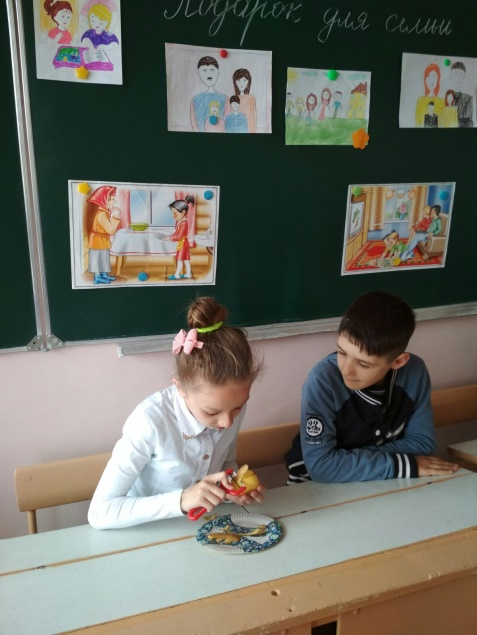 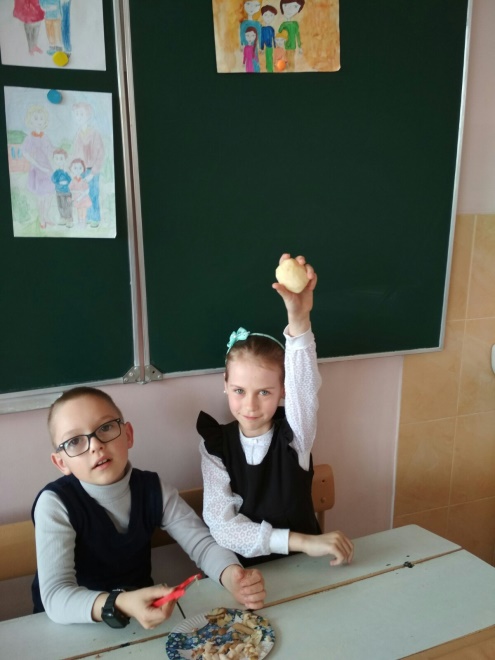 Поварята
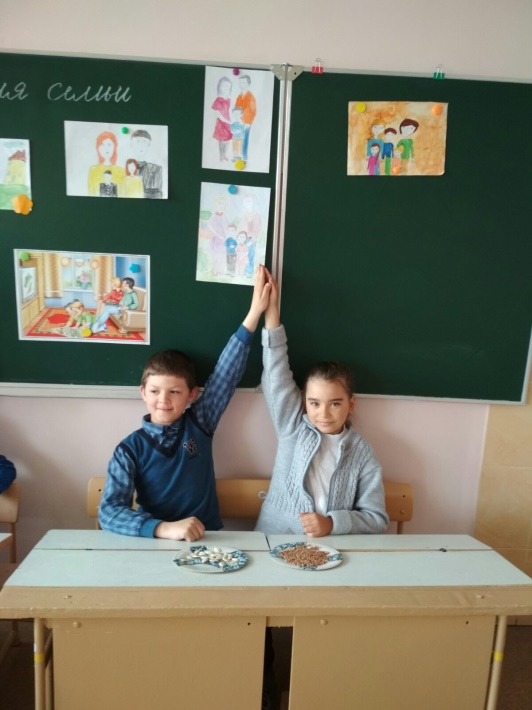 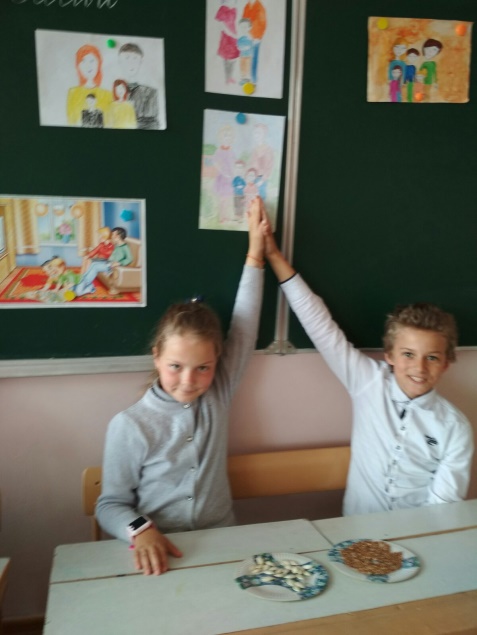 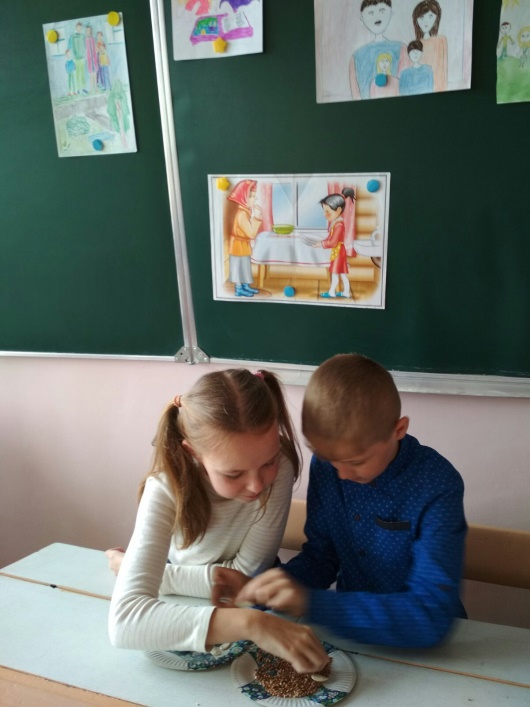 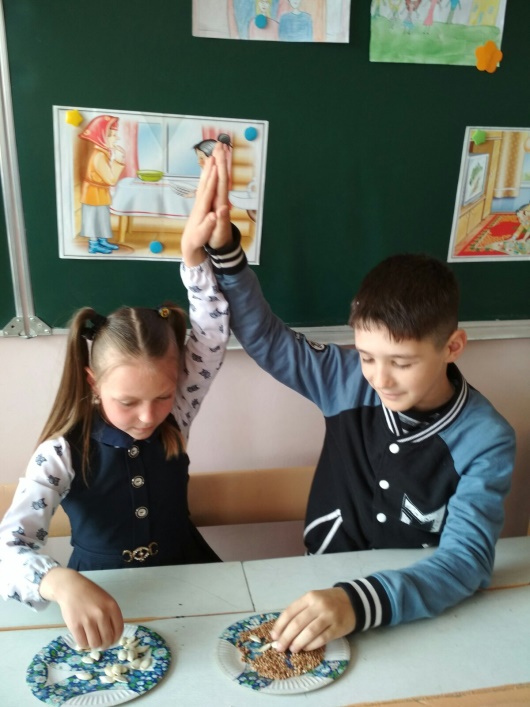 Стирка
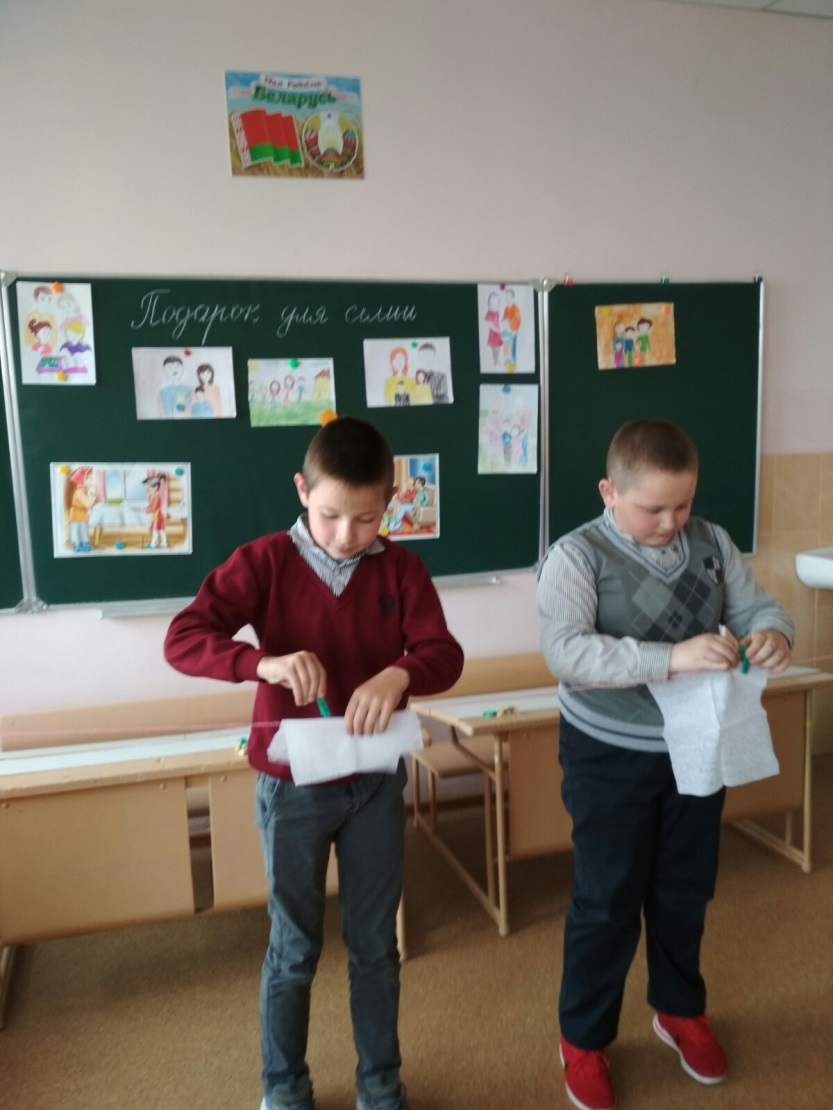 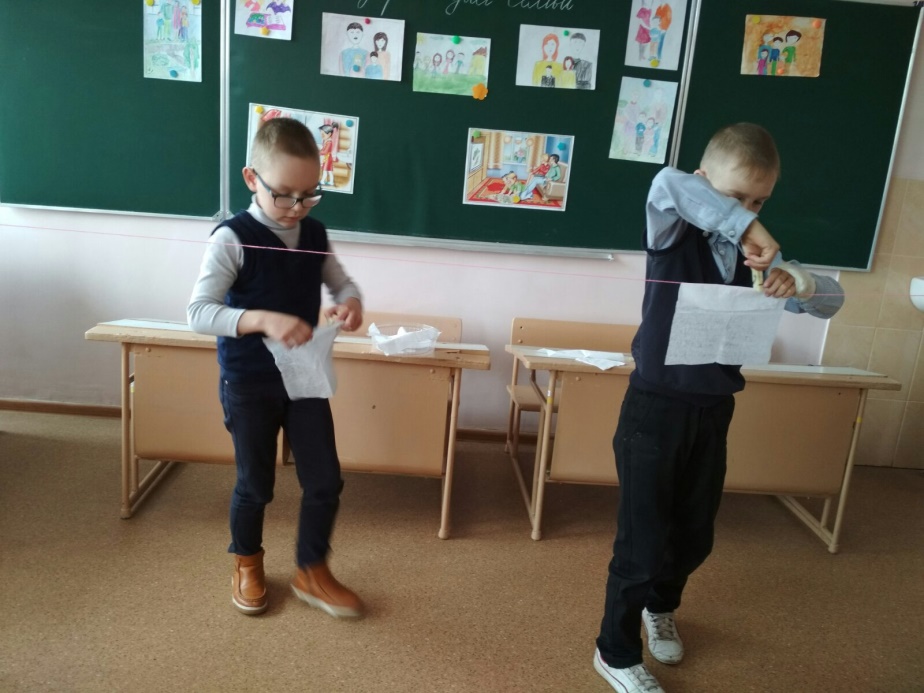 Сервировка стола
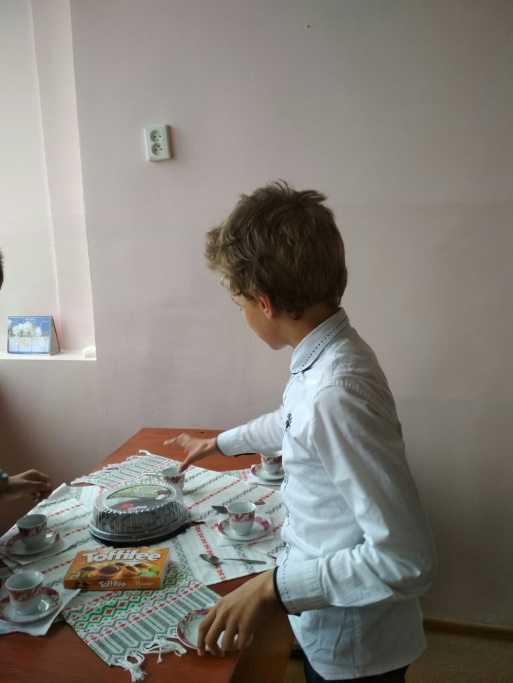 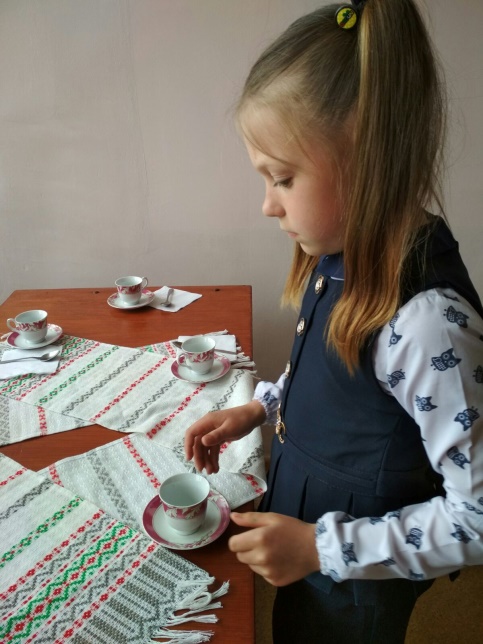 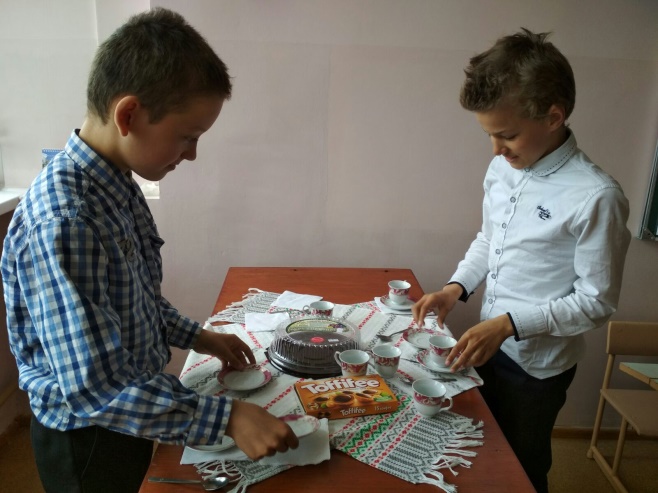 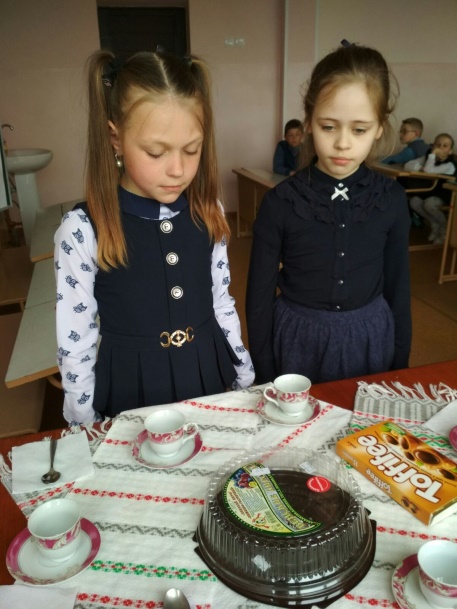 НАШИ ПОДАРКИ
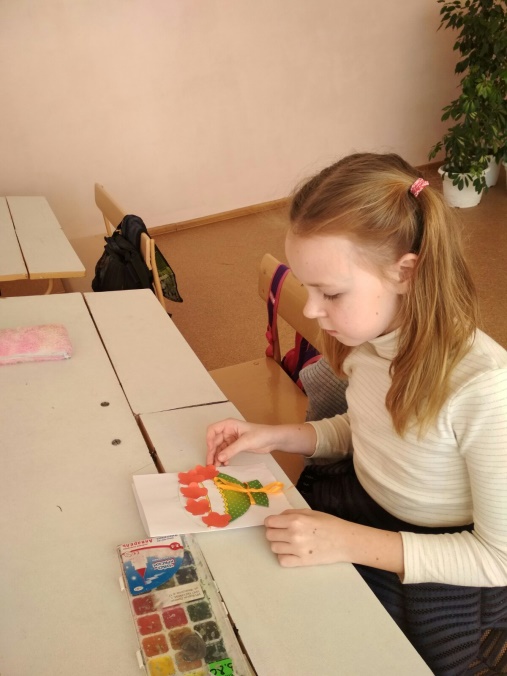 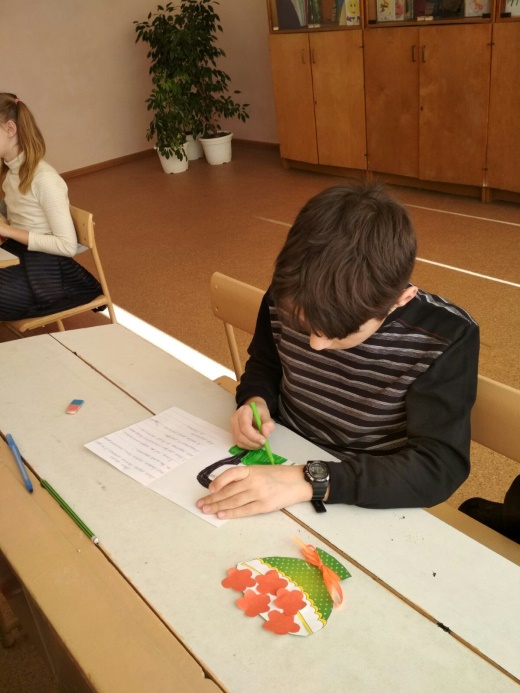 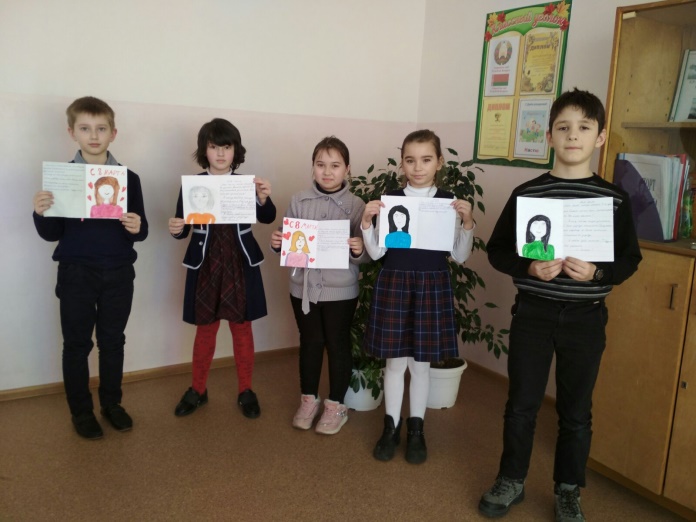 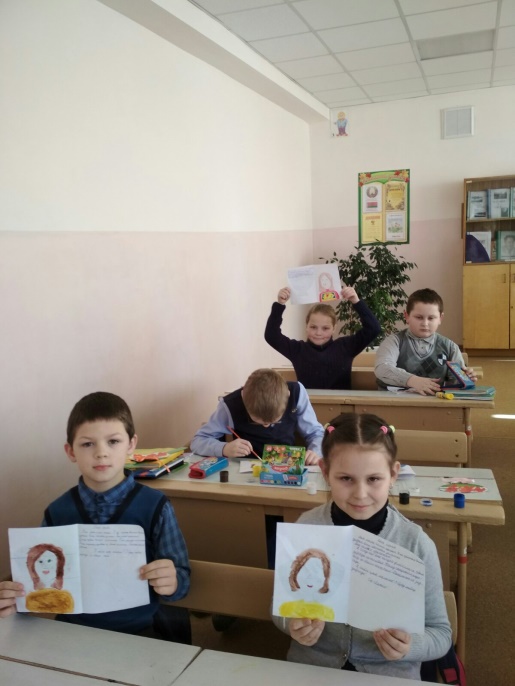 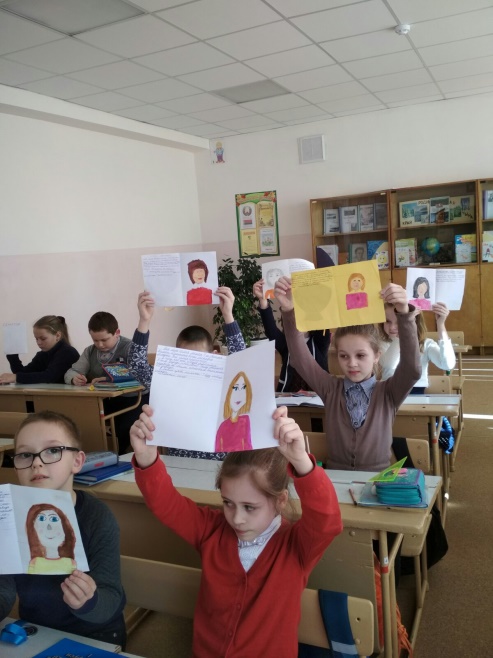 ВАЖНЕЙ ВСЕГО ПОГОДА В ДОМЕ
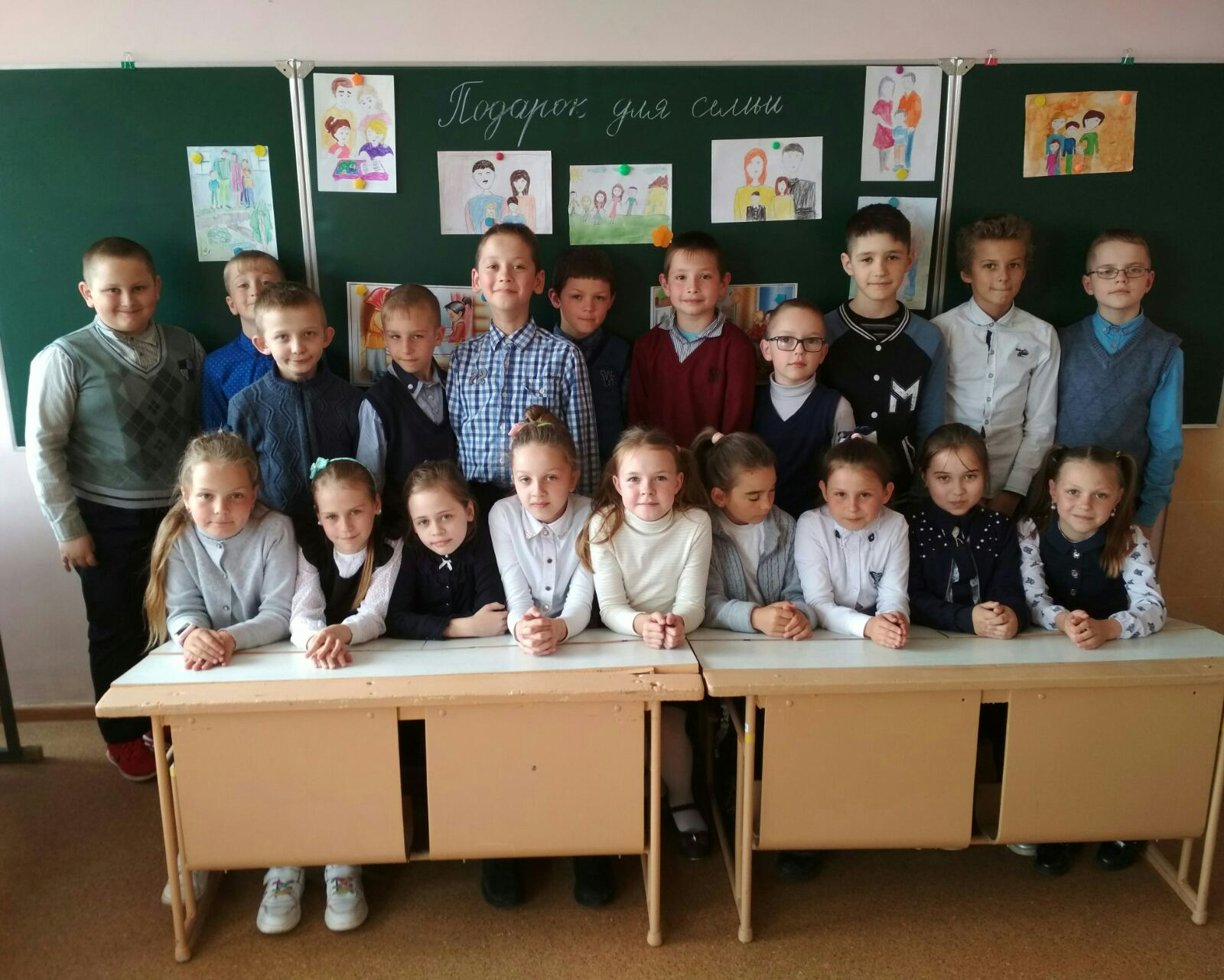